Cesarean section
introduction: zedan al-saleh
Abdomin & uterus incesion: qais abu alrub
Complication of CS: Muneeb abu AR

 Supervised by:- Dr. hashem yaseen
Definition
A caesarean section is a surgical procedure in which incisions are made through a woman’s abdomen (laparotomy) and uterus (hysterotomy) to deliver one or more babies.
Some CSs are planned,

 however the need for the procedure becomes apparent after the onset of labor when abnormal conditions make a vaginal delivery unsafe for the mother or her baby.
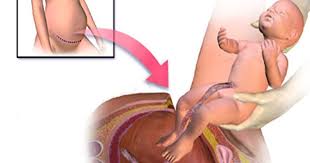 Maternal mortality rate for all Caesarean sections is 5 times that for vaginal delivery, especially with emergency cesareans performed in labor.

- Maternal mortality is largely anesthethic related. 

Risks are those from any major procedure:
hemorrhage, infection, visceral injury (injury of the bladder or bowel) ,thrombosis.

Despite this, rates of caesarean section continue to increase, and are increasingly used by choice not necessity.
Classification :-
Emergency
Elective
Arranged ahead of time
When the cesarean section is done because of sudden deterioration in maternal\fetal condition or during labour due to non progress\failed induction\failed trial.
Indications :-
There are many different reasons for performing a delivery by caesarean section.

The four major indications accounting for greater than 70% of operations are:
Previous caesarean section
Malpresentation (mainly breech)
Indication:
Failure to progress in labour (Dystocia) (CPD)
Suspected fetal compromise in labour
[Speaker Notes: Dystocia or prolonged non progressive labor, can occur when the baby’s head is unable to fit through the birth canal or its body is an unfavorable position such as perpendicular to the birth canal or buttocks first which is the breech position. Placenta previa occurs when a low-lying placenta partially or completely blocks the cervical opening. Fetal distress occurs whenever the health of the baby is in imminent danger ,usually from inadequate blood flow through the placenta or umbilical cord fetal distress can pccur when the placenta separates from the wall of the uterus prior to delivery or the umbilical cord becomes compressed or squeezed , other conditions that may require a CS include 
Multiple births, large tumers of the uterus , genital herpes or other infections or medical problems such as uncontrolled dm or HTN , your dr may use u/s testing and fetal heart monitor to help decide wether your baby should be delivered by cs or not 
If cs ? You will be prepped for surgery,,
Iv line will be started .
Catheter will be inserted into your bladder to drain urine 
In the operating room you will be given anesthesia, in most cases a spinal anesthetic is administered to numb the lower portion of your body ,sometimes however a GA will be used 
Your dr will begin by making an incision in your abd. It will either be a vertical in decision from just below the navel to the top of the pubic bone or more frequently a horizontal incision across and just above the pubic bone 
Then a second incision on the lower part of the uterus 

The time from the initial abdominal incision to birth is typically 5 min

Clamp and cut the umbilical cord  
Gently remove the placenta and tightly suture the uterus and abdomen
The hospital stay after a cs is usually 3 – 5 days]
Other indications, such as multiple pregnancy, placental abruption, placenta praevia, fetal cause and maternal cause, are less common.
Fetal indications for cesarean delivery include the  following:

1-Fetal macrosomia > 4500 gm
2-Multiple pregnancy
3-Transverse lie and Malpresentation  brow, chin post, shoulder & compound presentations, breech
4-Cord prolapse
5-Severe PET-relative contraindication 
6-Failed induction and obstructed labor
Maternal indications for cesarean delivery include the following:-
1-Repeat cesarean delivery 

2-Obstructive lesions in the lower genital tract, including leiomyomas of the lower uterine segment that interfere with engagement of the fetal head

3-Pelvic abnormalities that preclude engagement or interfere with descent of the fetal presentation in labor. 
 

 4-Abnormal placentation (eg, placenta previa, placenta accrete). 

5- Active genital herpes infection or maternal HIV infection.
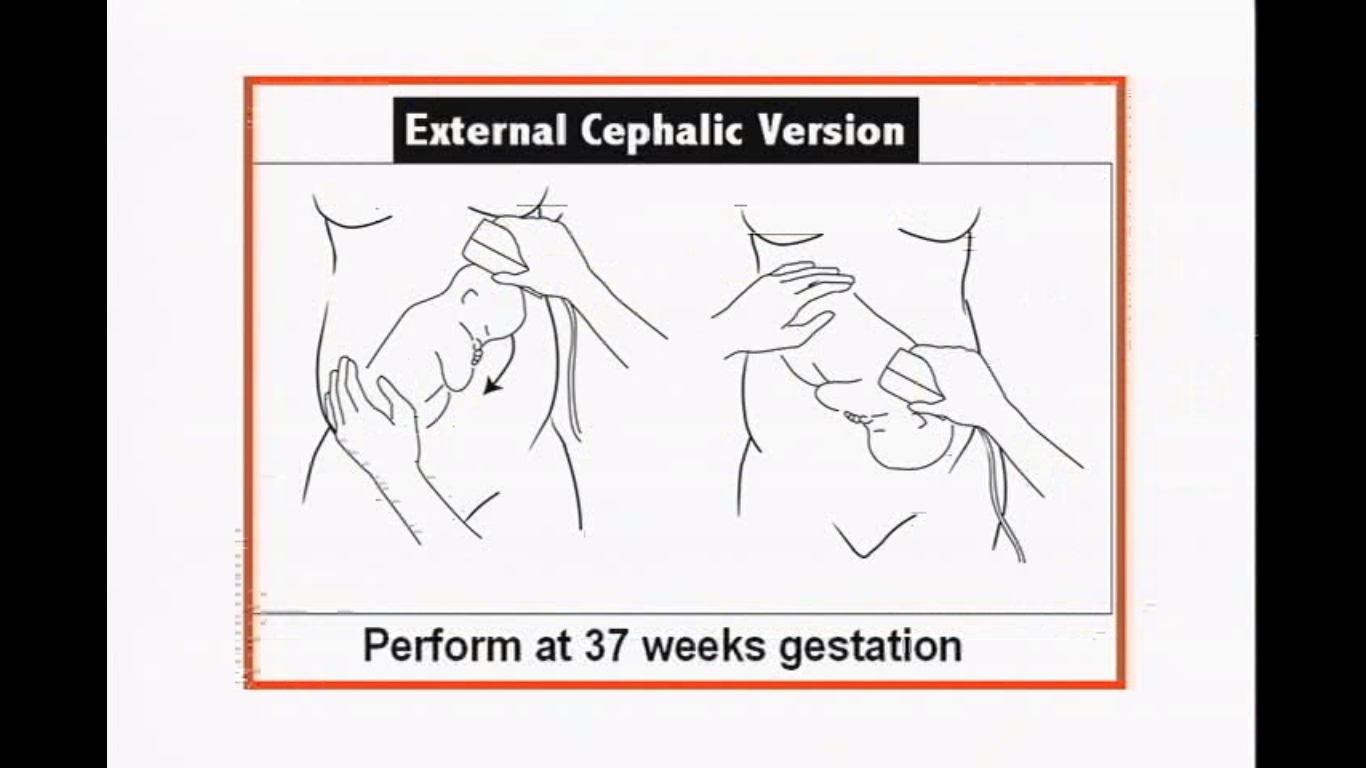 Cesarean delivery on maternal requestPoints to be aware of !!!
1-Unless there are maternal or fetal indications for cesarean delivery, vaginal delivery should be recommended
2- should not be performed before 39 weeks’ gestation without verifying fetal lung maturity (due to a potential risk of respiratory problems for the baby)
3-it is not recommended for women who want more children ??
  (due to the increased risk for placenta previa/accreta and gravid hysterectomy with each cesarean delivery)
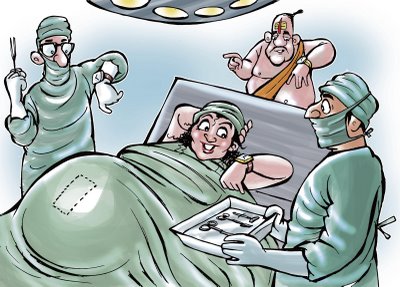 VAGINAL BIRTH AFTER CESAREAN (VBAC)



Successful vaginal delivery rate is up to 80% in carefully selected patients.

Criteria for trial of labor include:
1. patient consent
2. non-repetitive cesarean indication(e.g., breech, placenta previa), 
3.previous low segment transverse uterine incision
4.clinically adequate pelvis.
Preoperative for CS
Usually she is asked to be fasting 12 hours preoperative  

I.V line .
Fluids .
Foley catheter .
External fetal and maternal monitors.
Antibiotic prophylaxis .
Antiacids.
[Speaker Notes: In patients with thrombocytopenia, a history of a bleeding disorder, preeclampsia, or a condition with suspected disseminated intravascular coagulation (DIC), whether consumptive or secondary to thromboplastin release, a CBC and coagulation studies (including prothrombin time [PT], activated partial thromboplastin time [aPTT], and fibrinogen) may be ordered to assist the attending anesthesiologist in determining the safety of attempting regional anesthesia with an epidural or spinal procedure.]
LAB TESTS: 

CBC .
BLOOD TYPE AND CROSS MATCH .
Coagulation study .

ULTRASOUND (document fetal position and estimated fetal weight and site of placenta )
Anesthesia
SPINAL 
Epidural  
GENERAL
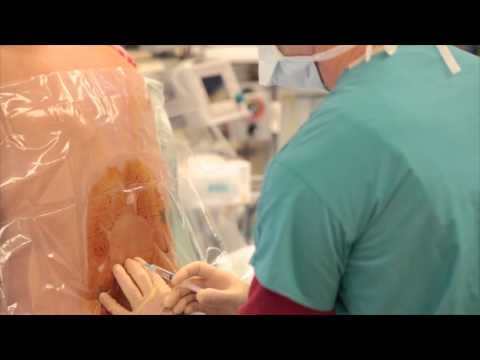 [Speaker Notes: to prevent nociceptive input from the peritoneal manipulation]
Spinal anesthesia >> injection of a local anaesthetic into the subarachnoid space, generally through a fine needle, usually 9 cm long.
Advantages : 
Simple and rapid onset 
Minimal fetal exposure to drug 
Allow time for careful abdominal wall incision and good haemostasis 
Avoidance of complication of general anesthesia uterine atony and 
pulmonary aspiration
Disadvantages : 
Hypotension 
intrapartum nausea and vomitting 
spinal headache 
Post-operative shivering
Epidural anesthesia : 
Advantages 
Less incidence of hypotension because of slow onset of sympathetic block 
Less incidence of spinal headache 
Allow repeated administration through epidural catheter if the surgery is prolonged 
Epidural catheter allow administration of post-operative analgesia
[Speaker Notes: During anesthesia check the fetal H.R ..... In cases of high risk of bleeding like (brevia , multiple preg .. Obstructed labour ) insure having blood ... 
After anesthesia skin cleaned with 4% chlorhexidine]
General anesthesia : 

advantages 
Can be given quikly (suitable for emergency CS) 
Blood pressure and breathing are easily controlled 
Better in patient with psychological problems
disadvantages 
Extraction of the fetus should be within 15 min. Nitous oxide can cross placental blood barrier cardiodepressant effect on the fetus 
Acid aspiration syndrome 
High incidence of uterine atony (Effect of halothan)
Abdomin&Uterine Incision
Done by :qais abu-al-rub
Supervised by :dr.hashem
Abdominal incision
Notes:
Pfannenstiel incision 
 has the advantages of improved cosmetic results &decreased analgesic requirements.

A vertical skin incision 
is indicated in cases of extreme maternal obesity,

Has the advantage of provide greater ease of access to the pelvic and intra-abdominal organs and may be enlarged more easily
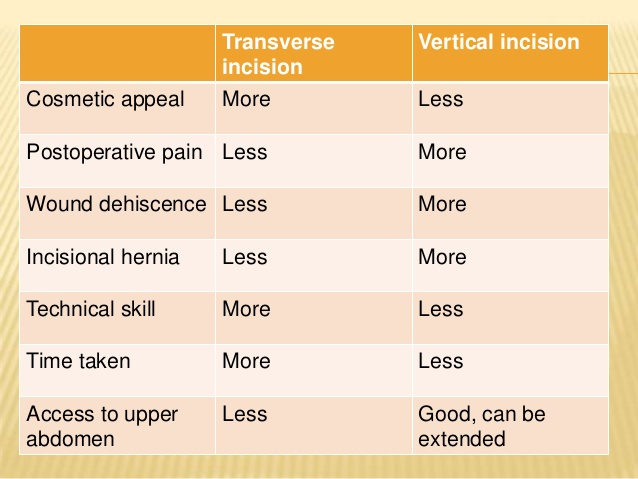 Uterine incision 1.Low segment transverse incision(Monroe-Kerr)
This is made in the noncontractile portion of the uterus.  

The bladder must be dissected off the lower uterine segment.
Most common uterine incision 90%
Low transverse incision is smaller, horizontal and made near the bikini line. 
Obstetricians can then deliver the baby, however because of the smaller incision ,they may need to use forceps or a Vacuum .
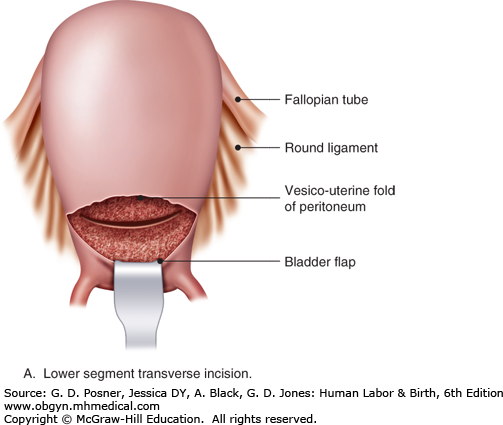 Advantages: 

1.trial of labor in subsequent pregnancy is safe
2.Less risk of bleeding 
3.Less adhesions  
4.less uterine infection 
5.Easy to repair 
6.Less likely to rupture in next pregnancy 

Disadvantages : 

1.fetus must be longitudinal lie
2. lower segment must be developed
3. varicosities or myomas in the lower segment.
Uterine incision 2. Classical upper segment incision
This made in the contractile fundus of the uterus and less commonly performed.
Easy to perform, no bladder dissection is needed.
Classical incision is contrandicated for vaginal delivery.
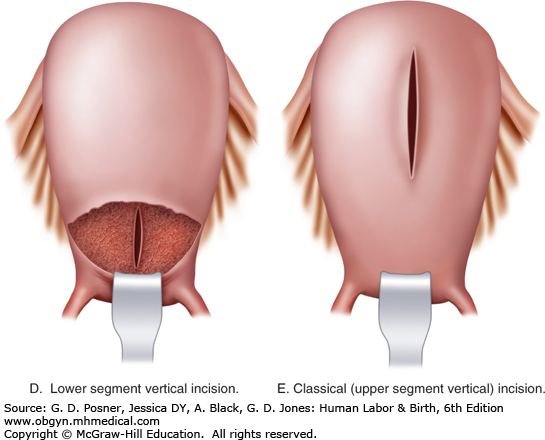 The classic C-section involves a larger,
 vertical incision down the lower abdomen.
Advantages :
1. any fetus(es) regardless of intrauterine orientation can be delivered
2. lower segment varicosities or myomas can be bypassed
 
Disadvantages:
 1. trial of labor in a subsequent pregnancy is unsafe
 2.Difficult to repair 
 3.More bleeding 
4. High risk for adhesion

Higher risk of rupture in subseqent pregnencies 1.5% - 5%
Delivery of the Fetus – Placenta & Repair Of Uterus and abdominal closure
Delivery Of Fetus
In a cephalic presentation, a hand is slipped into the uterine cavity between the symphysis and fetal head. 
The head is elevated gently with the fingers and palm through the incision. 
Once the head enters the incision, delivery may be aided by modest transabdominal fundal pressure
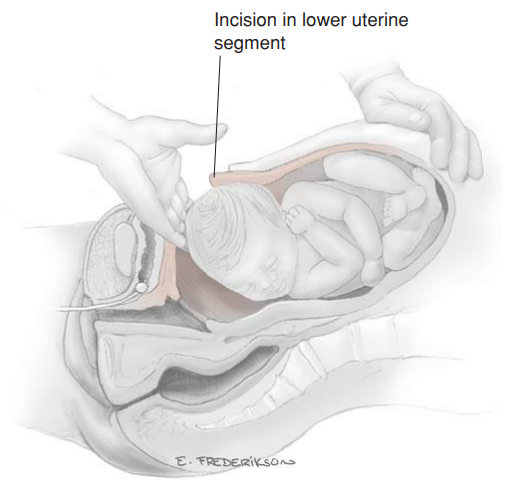 Steps Taken After Head Delivery
After head delivery, a finger should be passed across the fetal neck . 
The head is rotated to an occiput transverse position, 
The sides of the head are grasped with two hands, and gentle downward traction is applied until the anterior shoulder enters the hysterotomy incision 
Next, by upward movement, the posterior shoulder is delivered.
Placental Delivery.
The placenta is then delivered spontaneously, or manually along with some cord traction may reduce the risk of operative blood loss and infection 
Fundal massage may begin as soon as the fetus is delivered to hasten placental separation and delivery.
Immediately after delivery and gross inspection of the placenta, the uterine cavity is suctioned and wiped out to remove avulsed membranes, vernix, and clots.
Uterine Repair - Exteriorization
After placental delivery, the uterus is lifted through the incision onto the draped abdominal wall, and the fundus is covered with a moistened laparotomy sponge. Although some clinicians prefer to avoid such uterine exteriorization, 
it often has benefits that outweigh its disadvantages.
 For example, the relaxed, atonic uterus can be recognized quickly and massage applied. 
The principal disadvantage is discomfort and vomiting caused by traction in cesarean deliveries performed under regional analgesia.
After Exteriorization
The uterine incision is then closed with one or two layers of continuous 0- or No. 1 absorbable suture .

Single-layer closure is typically faster and is not associated with higher rates of infection or transfusion
Deliver baby and placenta  (summary)
Once the uterus is incised, the membranes are ruptured if still intact, and the
operator’s hand is positioned below the presenting part. If cephalic, the head is
flexed and delivered by elevation through the uterine incision either manually or
with forceps. Fundal pressure is applied by the assistant to aid delivery; this
should not commence until the presenting part is located within the incision – for
fear of converting the lie from longitudinal to transverse. Once the fetus is
delivered, an oxytocic agent (5 IU Syntocinon™ IV) is administered to aid uterine
contraction and placental separation. The placenta is delivered by controlled cord
traction; manual removal significantly increases the intraoperative blood loss and
postoperative infectious morbidity
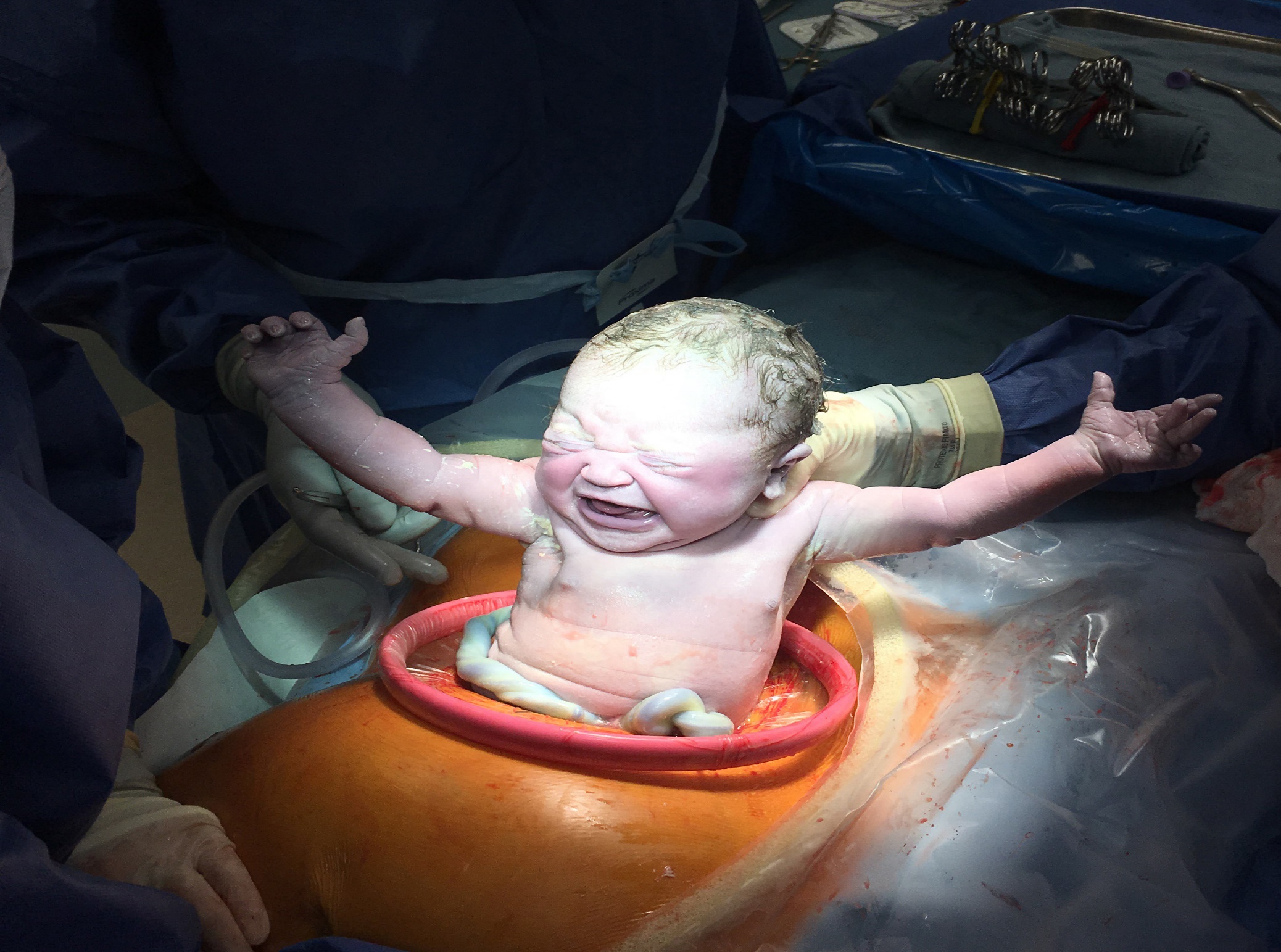 CS Complications
Done by: Muneeb Husein AR 
Supervised by : Dr. Hashem
Although caesarean section is relatively safe , the women need to be counseled about potential complications .


The risks associated with cesarean delivery can be divided into those that are :
short term. 
Long term.  
risks to future pregnancies. 
risks to the newborn.
Short term complication:
1. Hemorrhage: 
Blood loss during a cesarean delivery may be greater than during a vaginal delivery, however, the transfusion rate remains low at 1% to 2% of patients undergoing cesarean section.

Excessive blood loss during a cesarean section typically results from laceration of uterine vessels that occurs with extension of the uterine incision. Additional lacerations may extend into the vagina and result in significant bleeding and increased operative time.

 The mean estimated blood loss at cesarean delivery is approximately 1000 mL.
2. Infection : 
Infection is one of the most common complications of cesarean delivery. In the absence of prophylactic antibiotics, the rates of postpartum endomyometritis can be as high as 35% to 40%.

Another common complication of cesarean delivery is wound infection. Wound infections may occur in 2.5% to 16% of cesareans.

Risk for Infection increase with : the presence of ruptured membranes [ most important ], With obesity particularly important role in the occurance of wound infection,  blood transfusion.
Other Causes of infection : 
Atelectasis.
Pneumonia ( Aspiration).  
Bacteremia. 
Urinary tract infection.
Deep Abscesses. 

Source : 
The most important source of microorganisms responsible for post caesarean section infection is the genital tract , particularly if the membranes are ruptured preoperatively
3. Incidental Surgical Injuries : 
Bladder injuries are the most common injuries to surrounding structures occurring at the time of cesarean delivery, Less common surgical injuries involve the bowel or ureters.

Risk factors for any of these injuries are prior pelvic surgery (including prior cesarean deliveries), emergency cesarean delivery. 

Early recognition and prompt management of these injuries are key to preventing the development of further complications, such as sepsis, renal failure, and fistula formation.
4. Emergency Hysterectomy: 
The risk of the need for hysterectomy after or during a cesarean delivery is greater than after a vaginal delivery. 

The most important risk factor for emergency postpartum hysterectomy is a previous Caesarean section especially when placenta overlies the old scar , increasing the risk of placenta accreta.

The most common indication for caesarean hysterectomy is: uncontrollable maternal hemorrhage, 

other indication include: atony , uterine rupture , extension of transverse uterine incision & fibroids preventing uterine closure & hemostasis.
5. Pain : 
Women who undergo cesarean delivery more commonly experience pain after delivery compared with those having vaginal deliveries.

narcotic pain medications can have a significant impact on initial bonding between the mother and the newborn and on breastfeeding success rates, as well as maternal functioning postpartum; in addition, the risk for postpartum depression may be greater.
6. Thromboembolism : 
One of the leading causes of maternal mortality related to cesarean delivery is deep vein thrombosis resulting in pulmonary embolism.

The incidence of such complication can be reduced by adequate hydration , early embolization & administration of prophylactic heparin.


7. Paralytic ileus :
Expected in the first few days.
 Bowel sound are absent or hypoactive and there is no passage of gas.
7. Anesthesia complication :

Abscess / meningitis 
epidural hematoma
Failed intubation
High neuroaxial block 
neurologic injury
Respiratory arrest
Post operative Fever :
Short after the onset of the Anesthesia : Malignant hyperthermia. 
Within 30-45 min : Bacteremia. 
On first day : Atelectasis. 
On 3rd day : Pneumonia or UTI. 
On 5th day : DVT 
On 7th day : Wound infection. 
On 10-15 day : Deep abscesses.
Long Term complication and risks to future pregnancies :
1. Adhesion formation: 
 resulting from cesarean delivery is common and significantly contributes to the risk of complications at future deliveries.(Ectopic pregnancy risk will increase).
can cause significant morbidity and mortality related to bowel obstruction, infertility, or organ injury during repeat abdominal surgery.

2. Uterine Rupture: 
The incidence of uterine rupture is higher in women who undergo a trial of labor after cesarean delivery.
3. Abnormal placentation : placenta Previa ,accrete , abruptio.


4. Scar complications:
 Long-term abdominal scar complications include numbness, pain [ Branches of the ilioinguinal nerve and the iliohypogastric nerve are severed by transverse abdominal incisions].

Uterine scar complications include cesarean scar pregnancy and postmenstrual spotting (an indentation on the endometrial side of the cesarean scar).
Neonatal Complication:
Respiratory Difficulties.
Iatrogenic injury. 
Failure to Breastfeed.
Postoperative care:
1. Maternal monitoring In the immediate postoperative period: 
vital signs, uterine tone, vaginal and incisional bleeding, and urine output are monitored closely.

2. pain relieving: 
analgesia followed by oral nonsteroidal anti-inflammatory drugs. 

3.Bladder catheter: 
 Removing the catheter as soon as possible minimizes the risk of infection.
4. Diet and activity:
 Early ambulation (when the effects of anesthesia have abated) and oral intake (within six hours of delivery) are encouraged

5. Breastfeeding: 
can be initiated in the delivery room.

6. Wound care: Dressings can be removed, and patients may shower within 48 hours of surgery.
Thank you